Effectiveness of enhanced adherence counseling at achieving viral suppression among virally unsuppressed HIV positive clients in Nasarawa State, Nigeria
Emmanuel O. chukwu1, Christie E. Awunor2, Ojedokun P. Jacob1
1Aids Healthcare Foundation, Nursing Unit, Abuja, Nigeria
2Aids Healthcare Foundation, Nasarawa State Ministry of Health, Lafia, Nigeria
Background
Conclusion
World Health Organisation (WHO) currently recommends periodic assessment of viral loads (at least once a year) in all PLHIV on ART and to achieve viral load suppression in those with high plasma viral loads (≥1000 copies/ml) by addressing the common reasons for it. Thus, WHO recommends that, if the viral load is high, Enhanced Adherence Counseling (EAC) should be carried out, followed by a second/repeated viral load test after 3 months. If the viral load remains high, virological treatment failure is concluded and patient should have a switch in ART regimen. This study was to access the effectiveness of the EAC at achieving viral suppression among the initial virally unsuppressed clients.
EAC was seen to be a very effective strategy to ensure viral suppression among virally unsuppressed clients. Adequate counseling was seen to be very crucial especially at time of ART initiation and enrollment to enhance adherence. Healthcare workers especially in PHC should have periodic training to be more effective in conducting EAC.
Method
References
Retrospective cohort study using routinely collected Programme data of PLHIV who were on ART. 89 participants aged 18-50 years were disproportionately selected for the study using systematic random sampling. The study was conducted in one general hospital and 5 Primary Healthcare Centres (PHC) across Nasarawa State, North Central Nigeria from January to November 2019. The facilities uses a fixed-dose combination once daily pill of Tenofovir Disproxil Fumarate + Lamuvidine + Efavirenze (TDF +3TC+EFV) or Tenofovir + Lamuvidine + Dolutegravir (TDF+3TC+DTG) as the preferred first line ART regimen among adult  PLHIV of which all those used for the study were on first line regimen.
Gedefaw D. et al (2020) Viral Load Suppression after Enhanced Adherence Counseling and Its Predictors among High Viral Load HIV Seropositive People in North Wollo Zone Public Hospitals, Northeast Ethiopia, 2019: Retrospective Cohort Study. Journal of AIDS Research and Treatment, 2020:1-9. https://doi.org/10.1155/2020/8909232
Jane M.S., Rivet A. K., Cynthia R. P. and Robert M. (2008) Strategies for Promoting Adherence to Antiretroviral Therapy: A Review of the Literature. Journal of Current Infectious Disease Report, 10(6):515-521
Nasuuna, E., Kigozi, J., Babirye, L. et al. (2018) Low HIV viral suppression rates following the intensive adherence counseling (IAC) program for children and adolescents with viral failure in public health facilities in Uganda. BMC Public Health, 18:1048. https://doi.org/10.1186/s12889-018-5964-x 
Talent B. et al (2019) Enhanced adherence counselling and viral load suppression in HIV seropositive patients with an initial high viral load in Harare, Zimbabwe: Operational issues. PloS One, 14(2):e0211326
Result
67.4% (n=60) of the participants were female with mean average age of 32.3 and average mean unsuppressed viral load result of 52346.33copies/ml.  32.6% (n=29) of the participants were male with mean average age of 36 and average mean unsuppressed viral load result of 86329.59copies/ml. Following the 3-months EAC, the mean average viral load result for the female participants was 161.33copies/ml while that of male was 183.68copies/ml showing effectiveness of the EAC as a tool for achieving viral suppression among the participants. During EAC, most clients reported lack of adequate information on ART during time of enrollment as leading cause for poor adherence on ART.
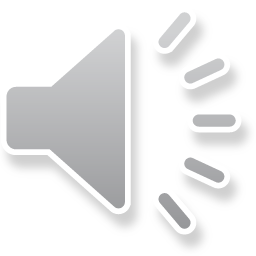